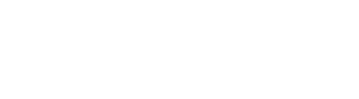 2018 Camp WebinarBOY SCOUT CAMPS
APRIL 25, 2018 @ 7:30PM CSTBay-Lakes Council Facebook Page
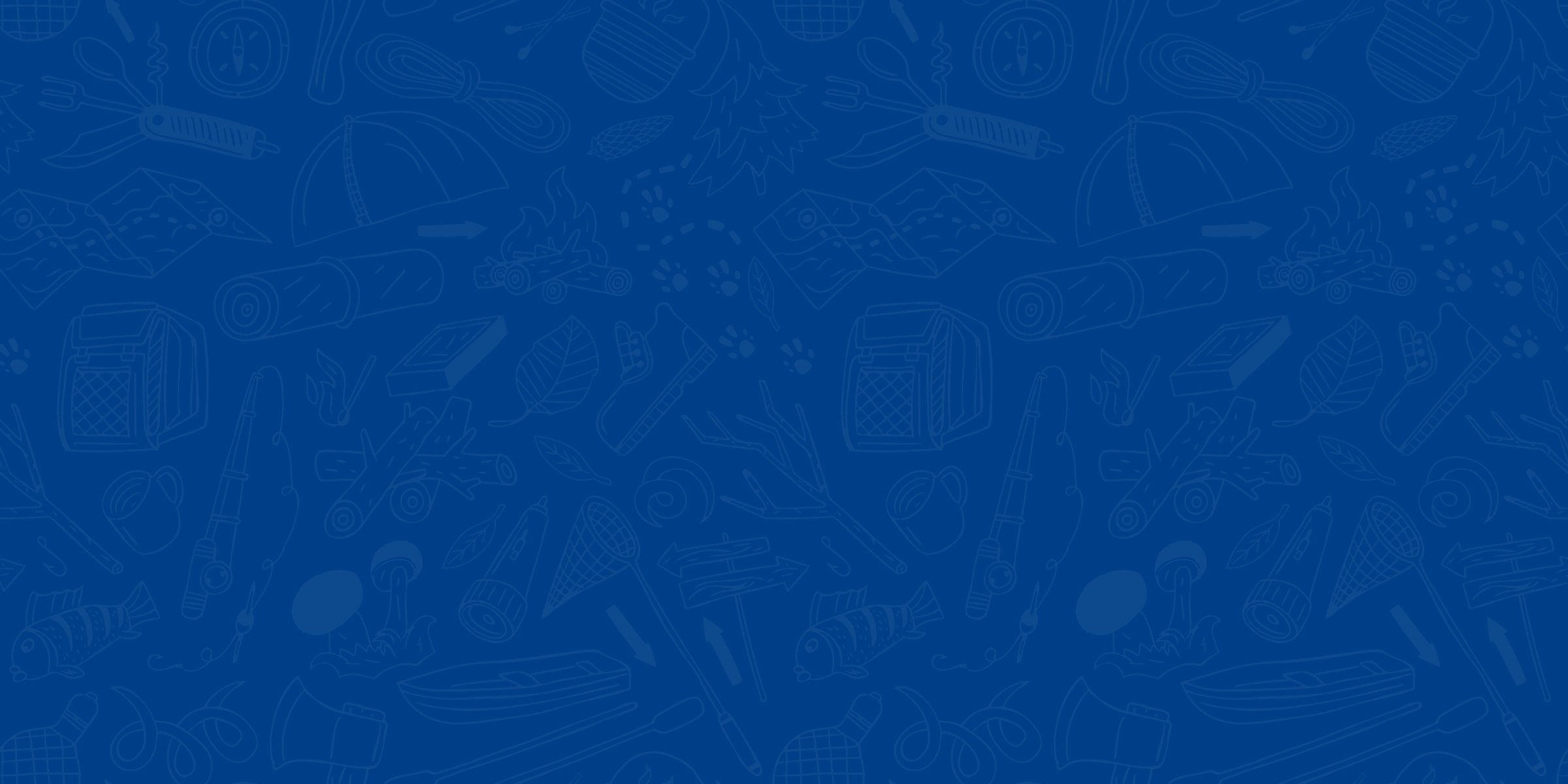 WELCOME
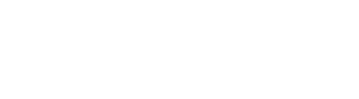 Hosts










Questions
Type your questions in the comments section of this live video. We’ll answer questions at the end of the presentation, in the order that they were received.

Wrap-up Time
This webinar will end at 8:25PM. Any unanswered questions will be answered on Thursday, March 22. A link to all questions and answers will be posted to the Bay-Lakes Council Facebook page.
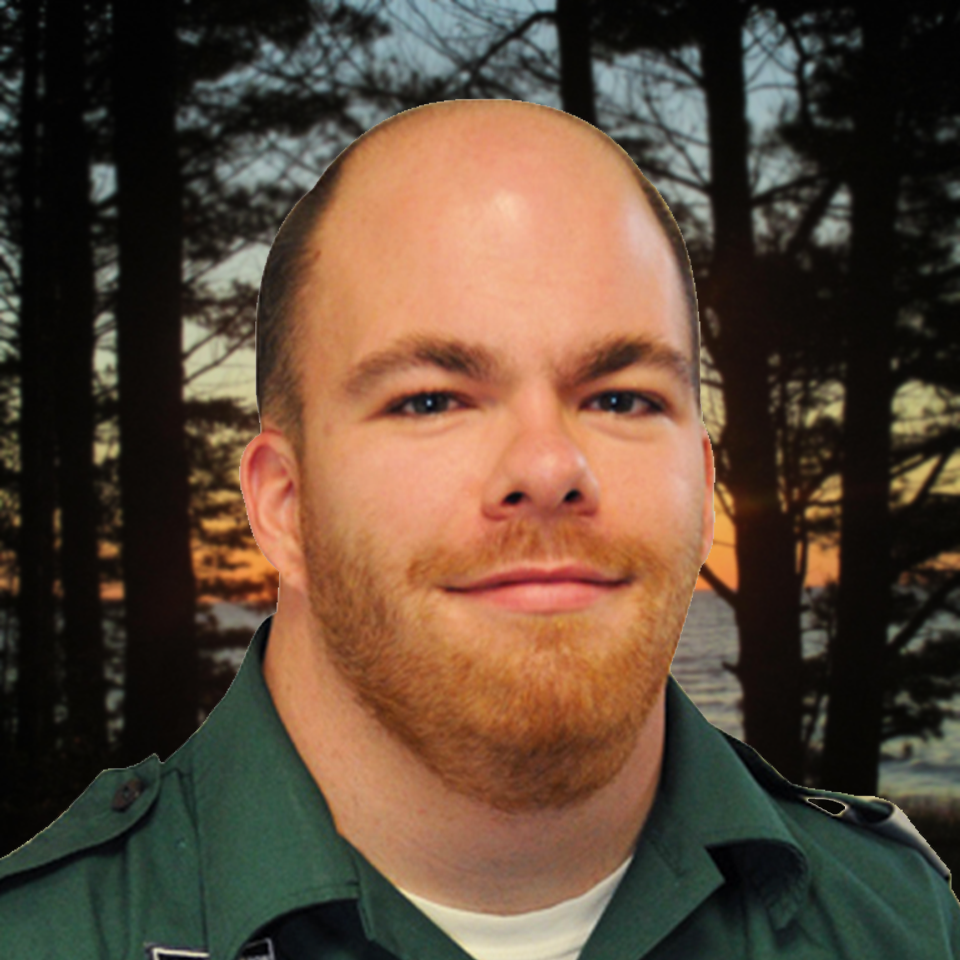 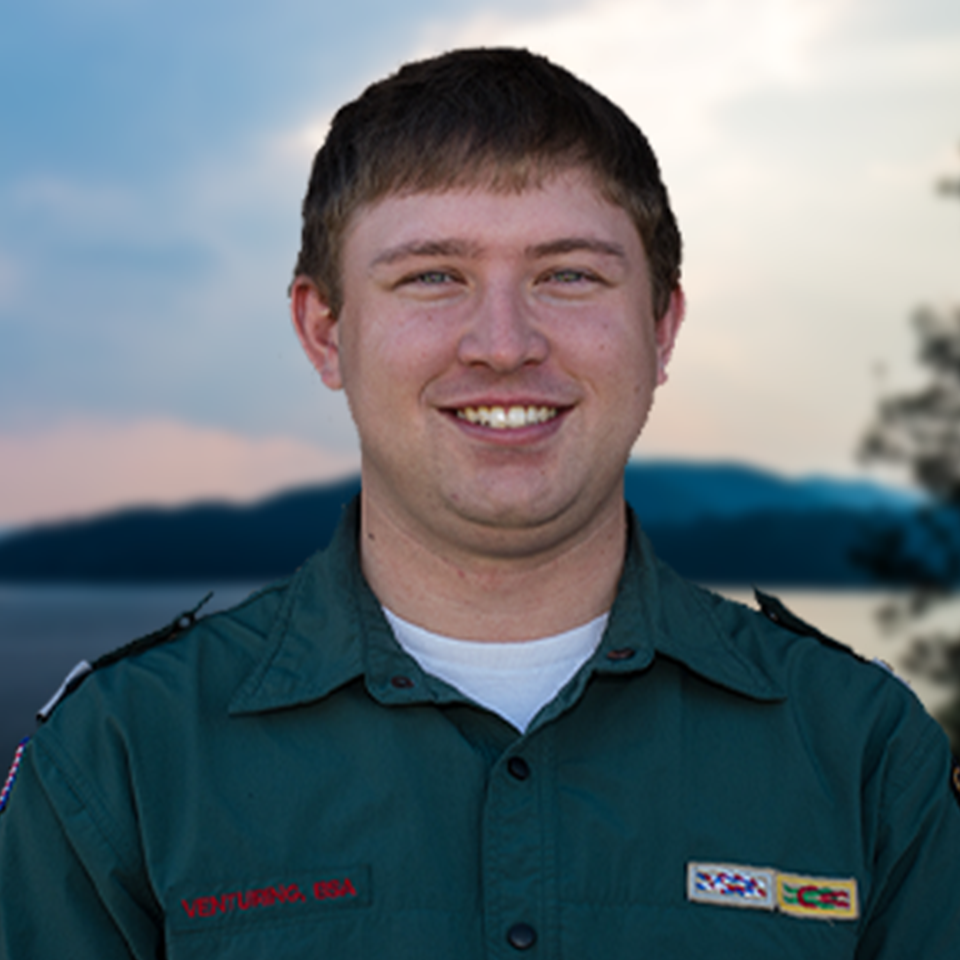 BRYAN COMBSCouncil Experience Manager
Bryan.Combs@Scouting.org
MIKE ALBERTSCouncil Sr. Experience Manager
Michael.Alberts@Scouting.org
BOY SCOUT WEBINAR | APRIL 25, 2018
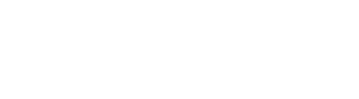 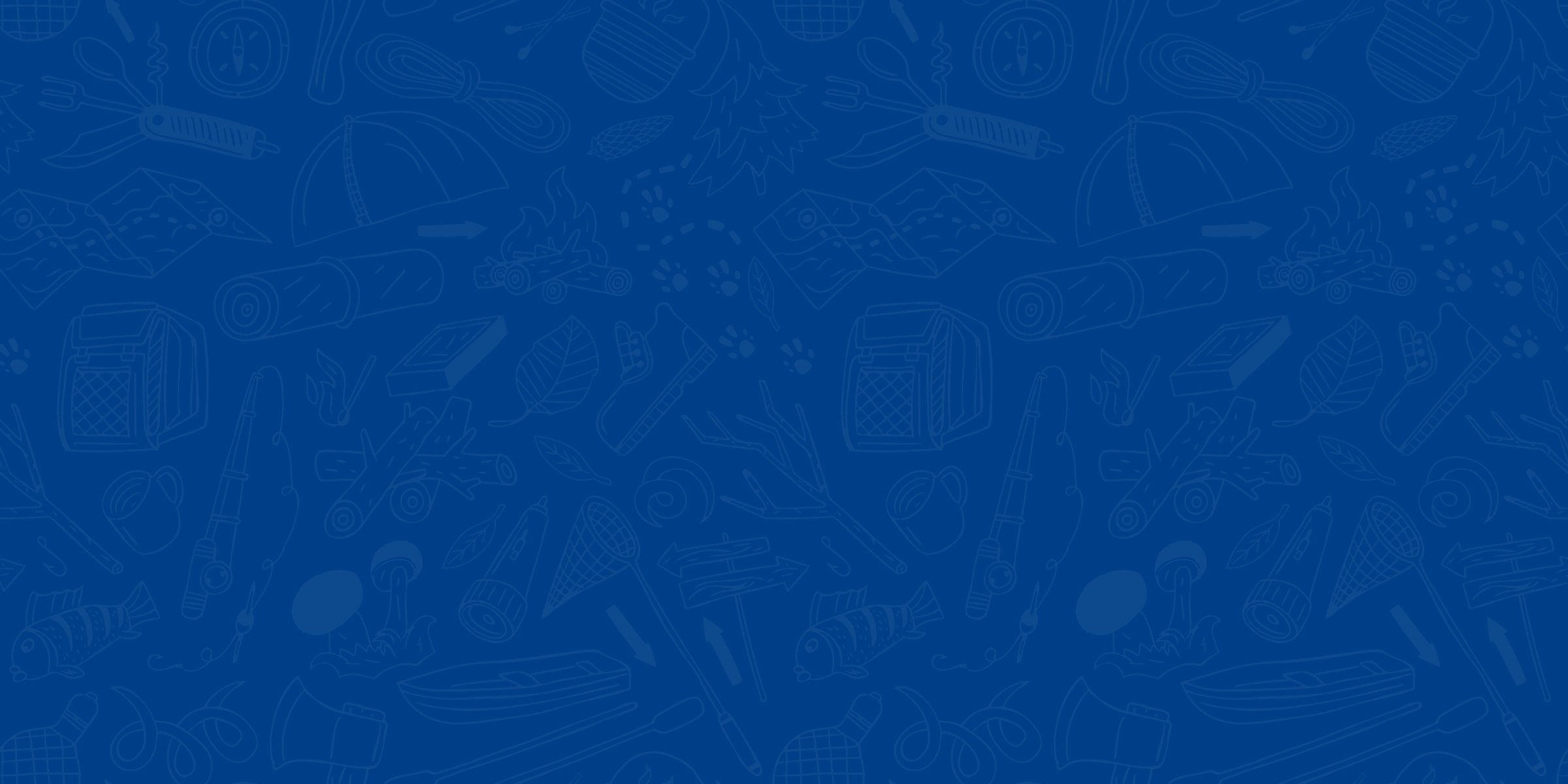 AGENDA
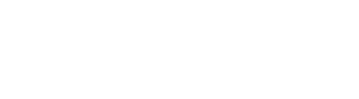 Welcome 
Important Updates
Session Dates
Important Dates
Pricing
Registration
Health Forms
Arrival Process
Q&A Session
BOY SCOUT WEBINAR | APRIL 25, 2018
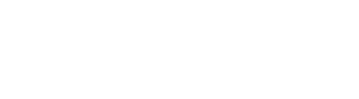 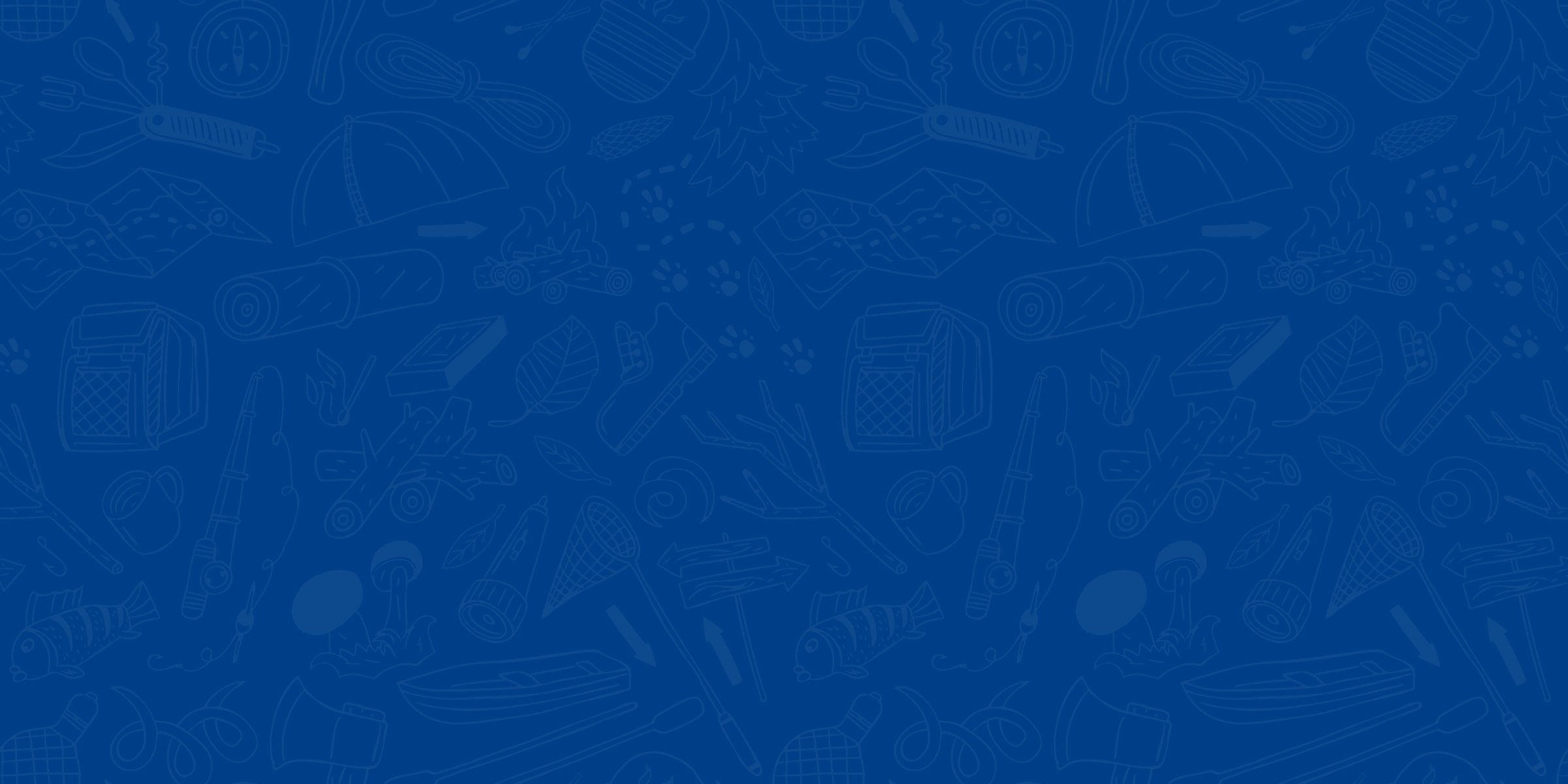 IMPORTANT UPDATES
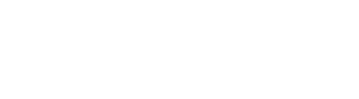 NEW YOUTH PROTECTION POLICY
 
Effective for the 2018 BSA summer camp season, any adult accompanying a Boy Scout Troop to a residence camp must be registered as a leader, including completion of a criminal background check and youth protection training, even if they are the parent of a youth on the trip.
BOY SCOUT WEBINAR | APRIL 25, 2018
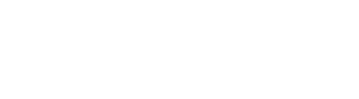 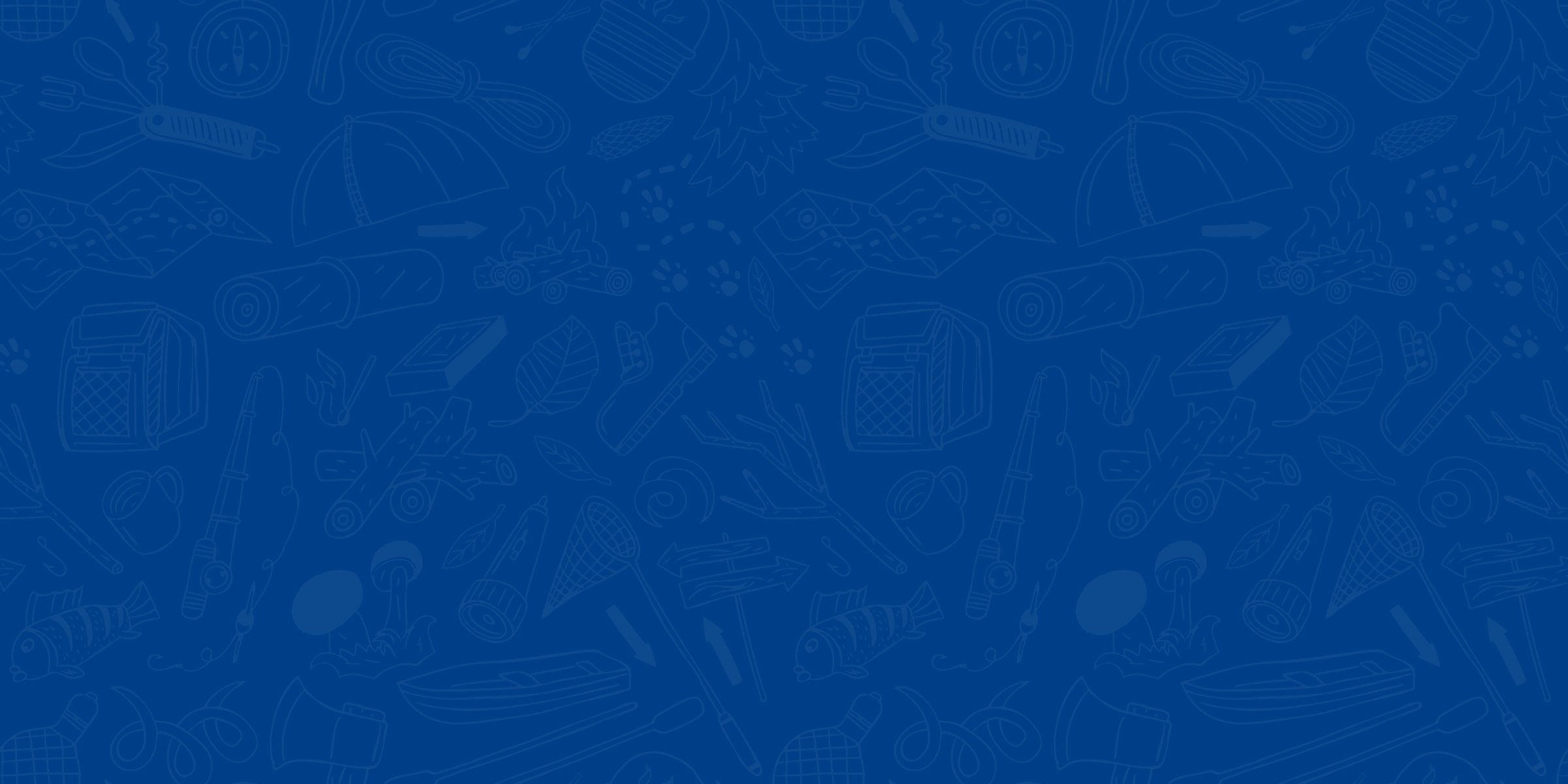 IMPORTANT UPDATES
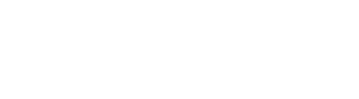 PROGRAM REGISTRATION UPDATE
Gardner Dam Scout Camp:
First Year Camper Program registration is online
ATV Sign-Up is online

Bear Paw Scout Camp:
Provisional Week Sign-Up online

PRE-REQUISITES UPDATE
First-Aid Merit Badge requirement 2d now 5
BOY SCOUT WEBINAR | APRIL 25, 2018
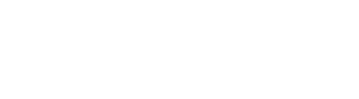 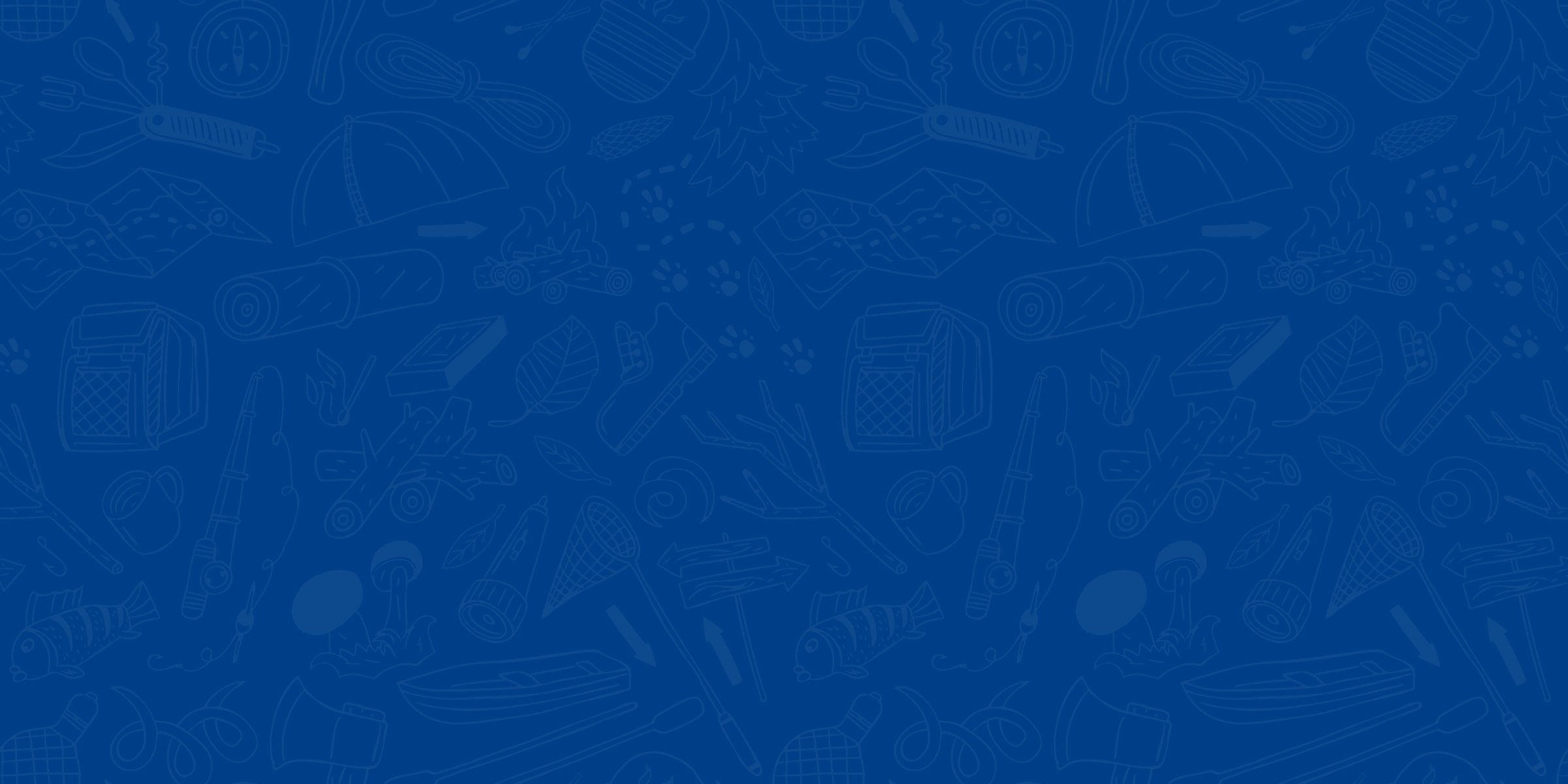 SESSION DATES
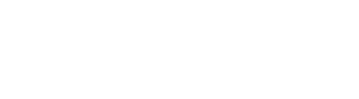 BOY SCOUT WEBINAR | APRIL 25, 2018
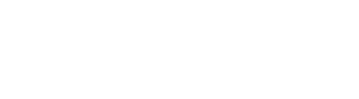 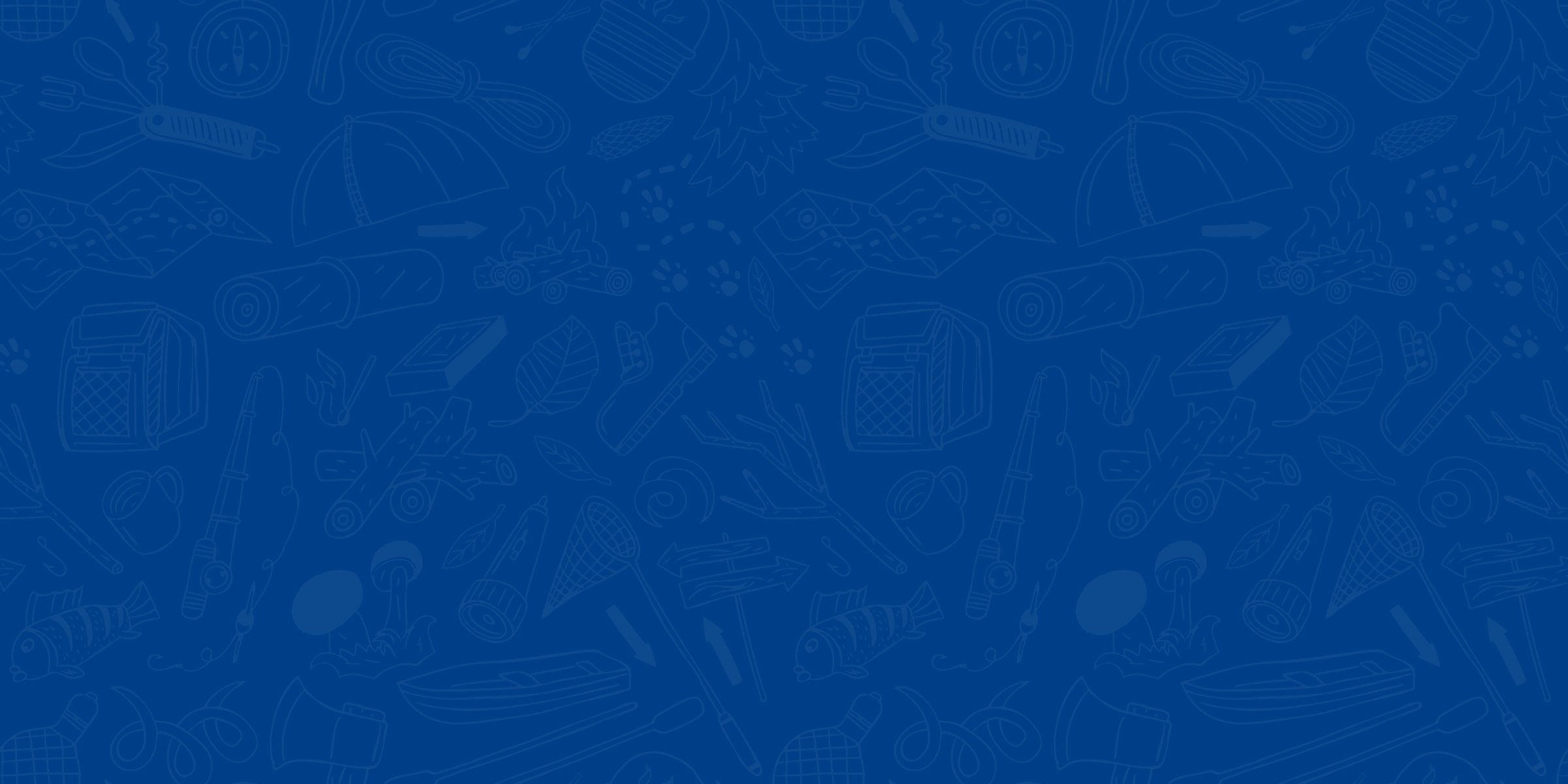 IMPORTANT DATES
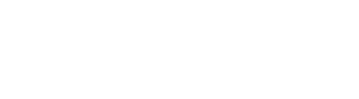 BOY SCOUT WEBINAR | APRIL 25, 2018
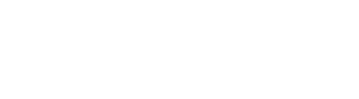 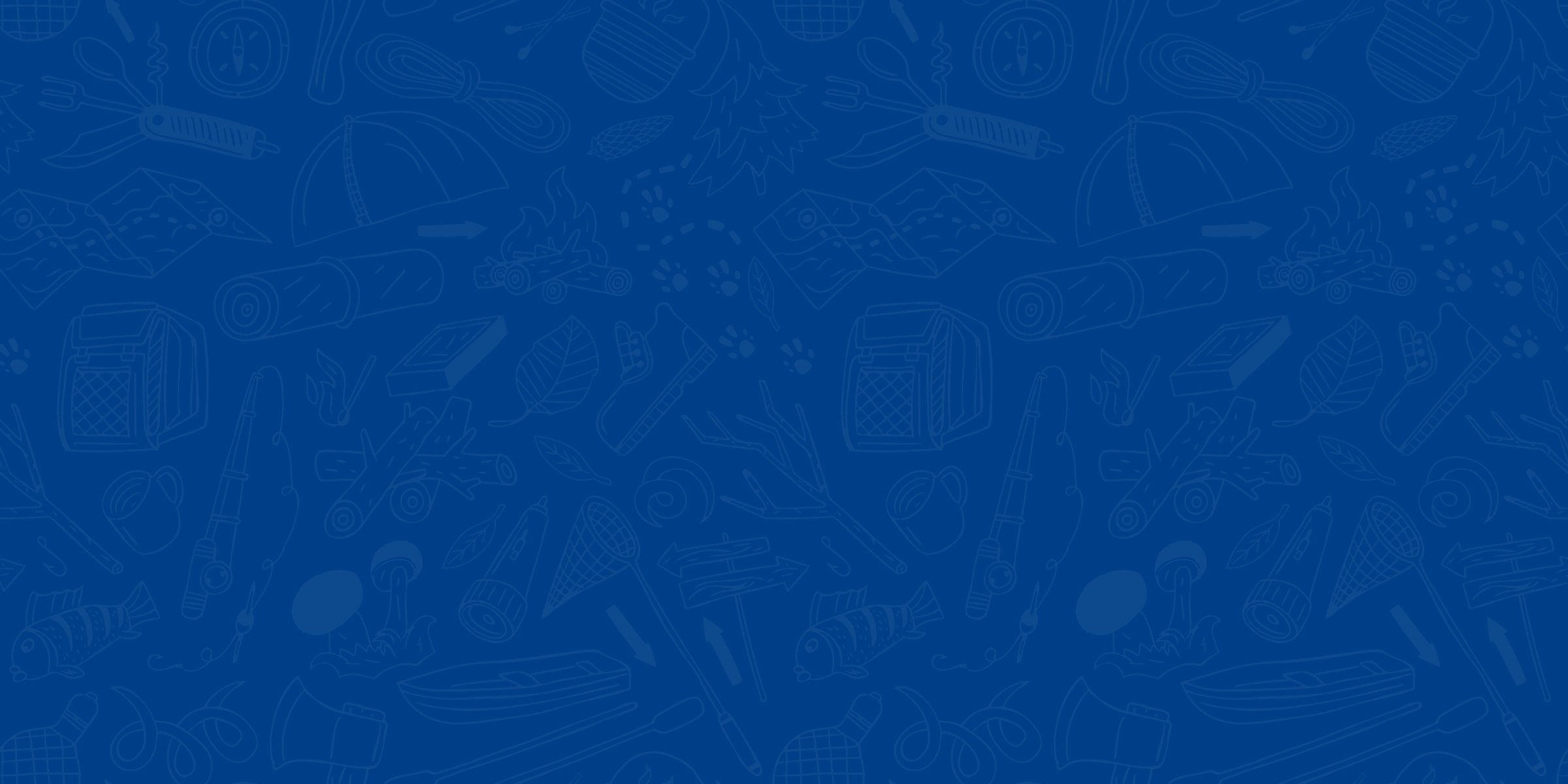 PRICING
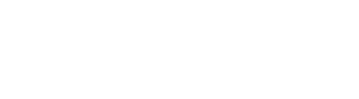 Early Bird Pricing
To lock in our early bird pricing, individuals (youth or adult) must make full payment no later than May 1. Please be advised that checks must be postmarked by May 1 to obtain early bird pricing.
Regular Pricing
Regular pricing of an additional $35.00 will go into effect on May 2 for individuals not yet paid in full but have previously registered.
BOY SCOUT WEBINAR | APRIL 25, 2018
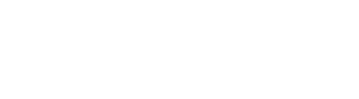 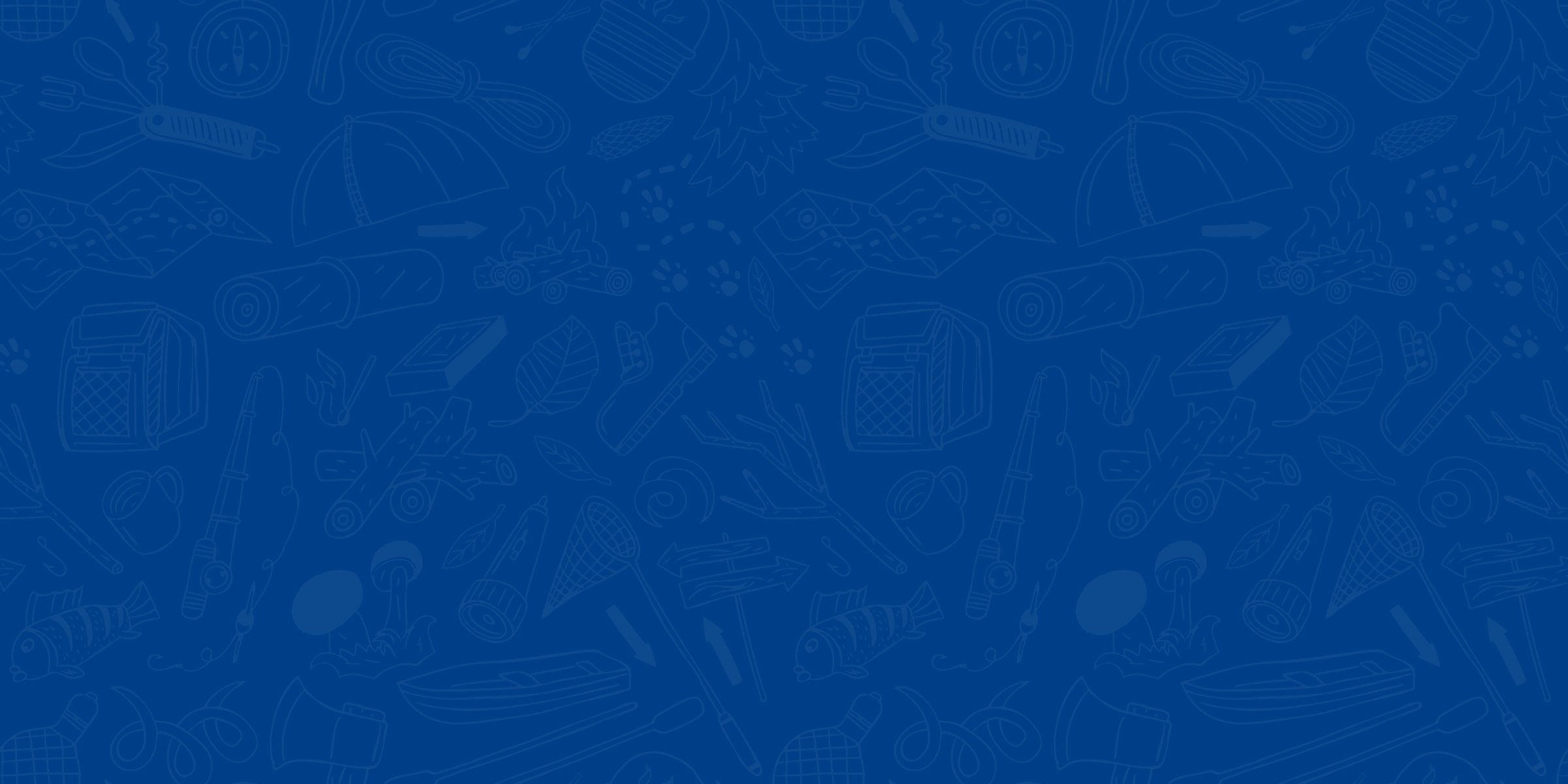 REGISTRATION
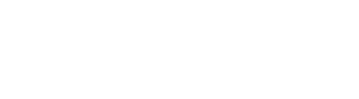 Go to http://baylakescamps.org/boy-scouts-summer-camp 
Select the camp you are attending
Select “Make a Reservation”
Select what week to attend
BOY SCOUT WEBINAR | APRIL 25, 2018
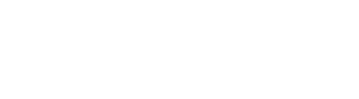 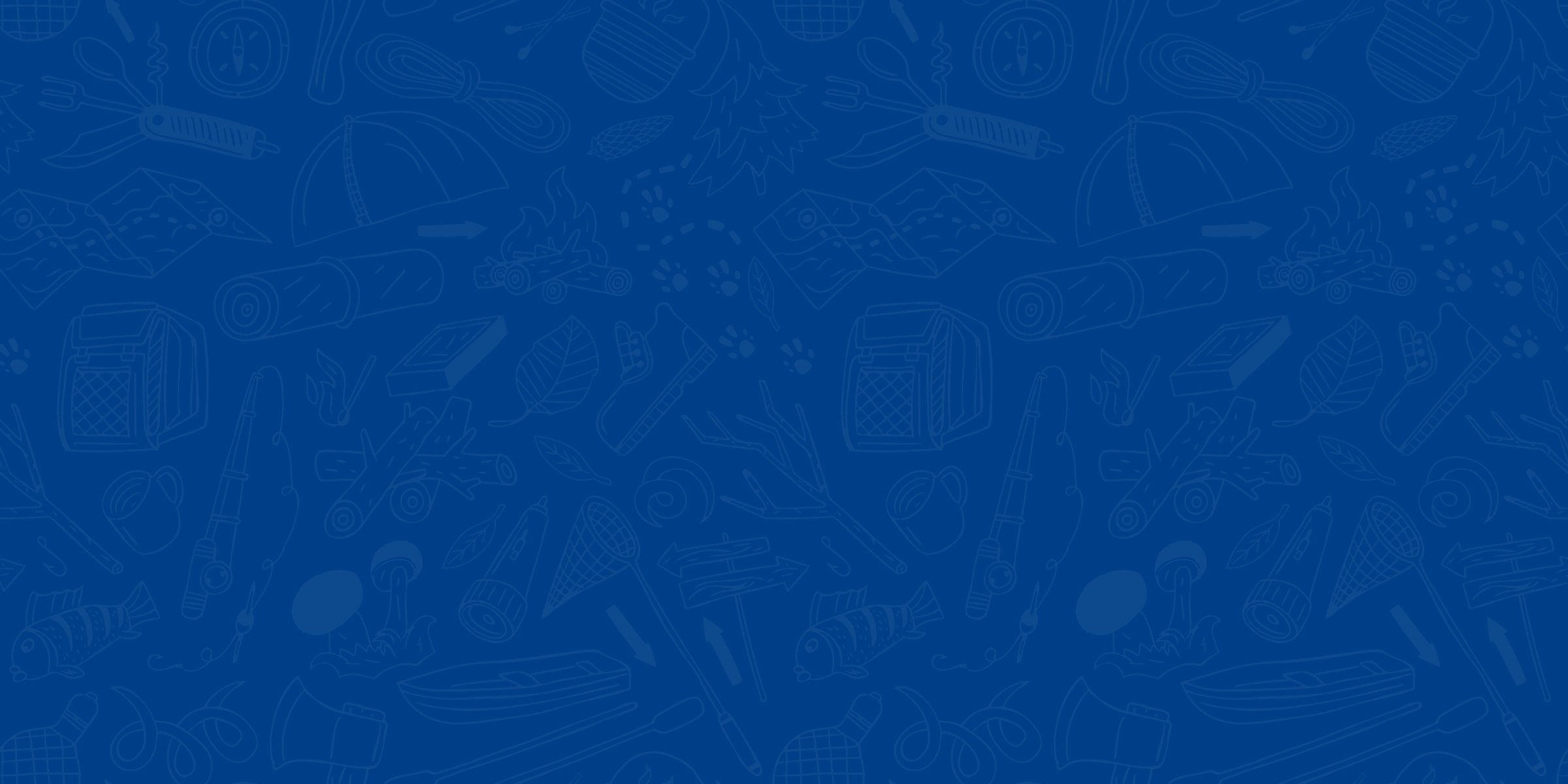 HEALTH FORMS
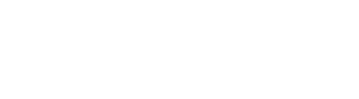 Only BSA Health Forms will be accepted
Part A, B, & C is required
If a Scout needs to depart camp early, don’t forget to fill out the bottom of Part A.
Don’t forget about the tetanus shot!
Youth and adults must have received the shot within the past 10 years
Mail your unit’s BSA Health Forms to camp 2 weeks prior to arrival
Bear Paw Scout Camp14000 Bear Paw Camp Ln.
Mountain, WI 54149
Camp HiawathaE6350 Doe Lake Road
Munising, MI 49862
Gardner Dam Scout CampN2940 Gardner Dam Rd.
White Lake, WI 54491
BOY SCOUT WEBINAR | APRIL 25, 2018
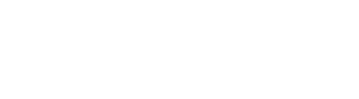 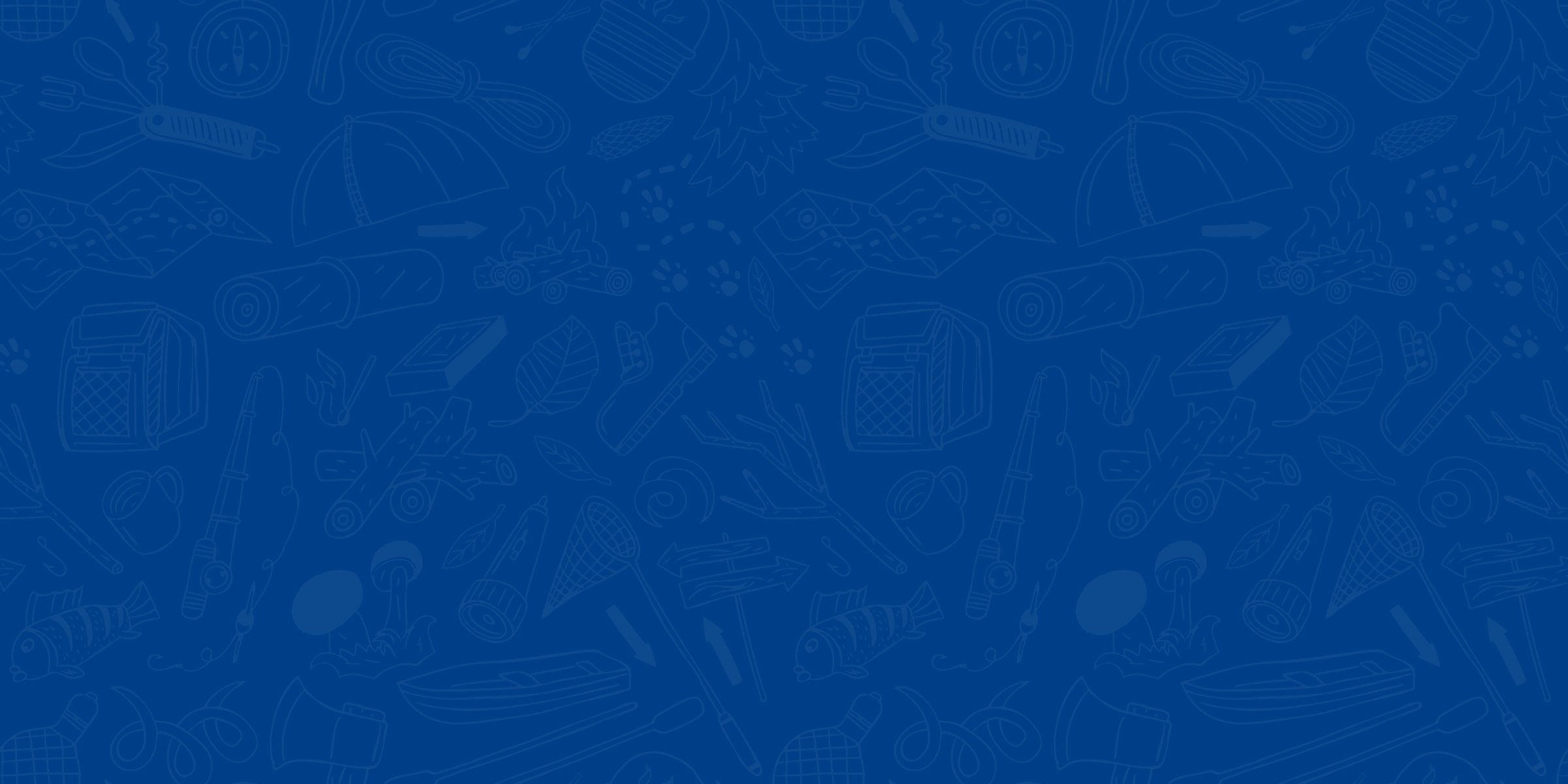 ARRIVAL PROCESS
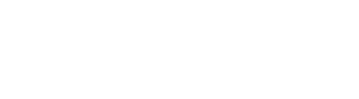 Units will be assigned an arrival time
PLEASE, PLEASE, PLEASE…arrive as a unit
Medications dropped off at check-in
Medications must be in their original prescription container
BOY SCOUT WEBINAR | APRIL 25, 2018
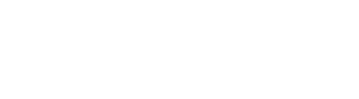 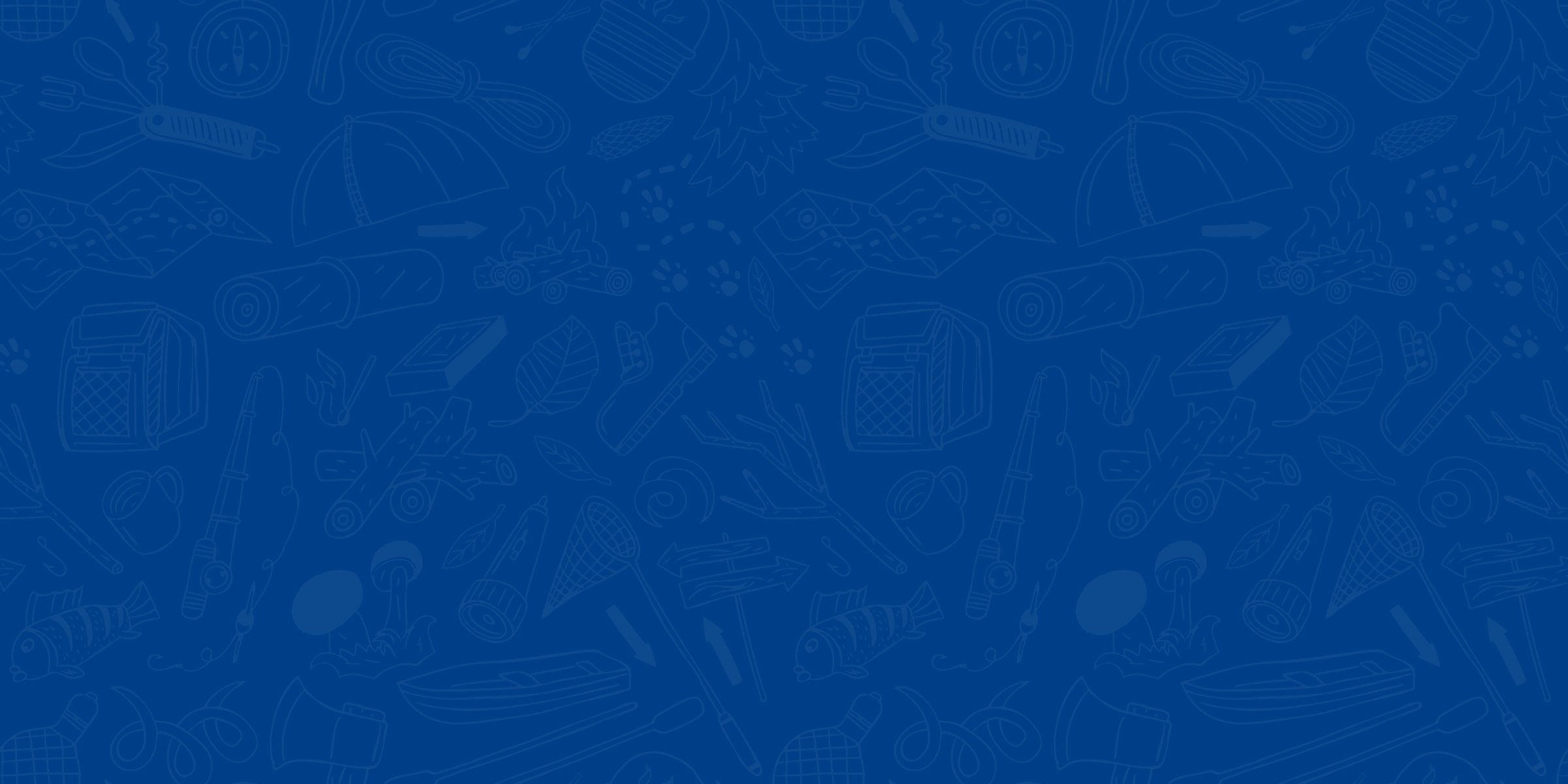 Q&A
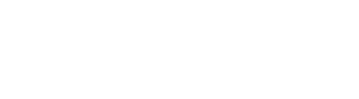 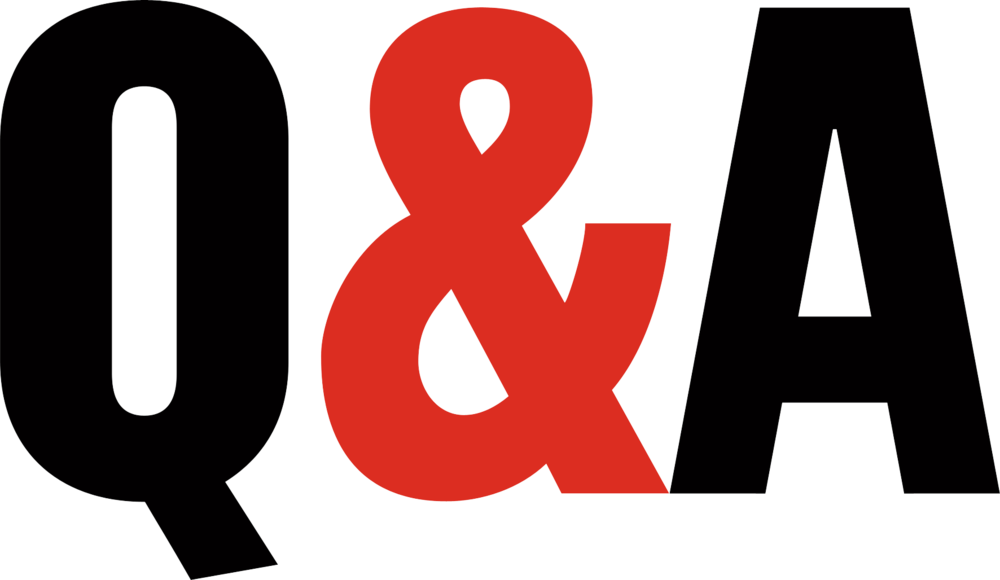 Type your questions in the comments section of this live video. We answer questions in the order that they are received.
BOY SCOUT WEBINAR | APRIL 25, 2018
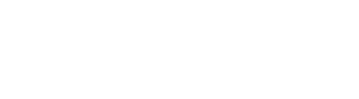 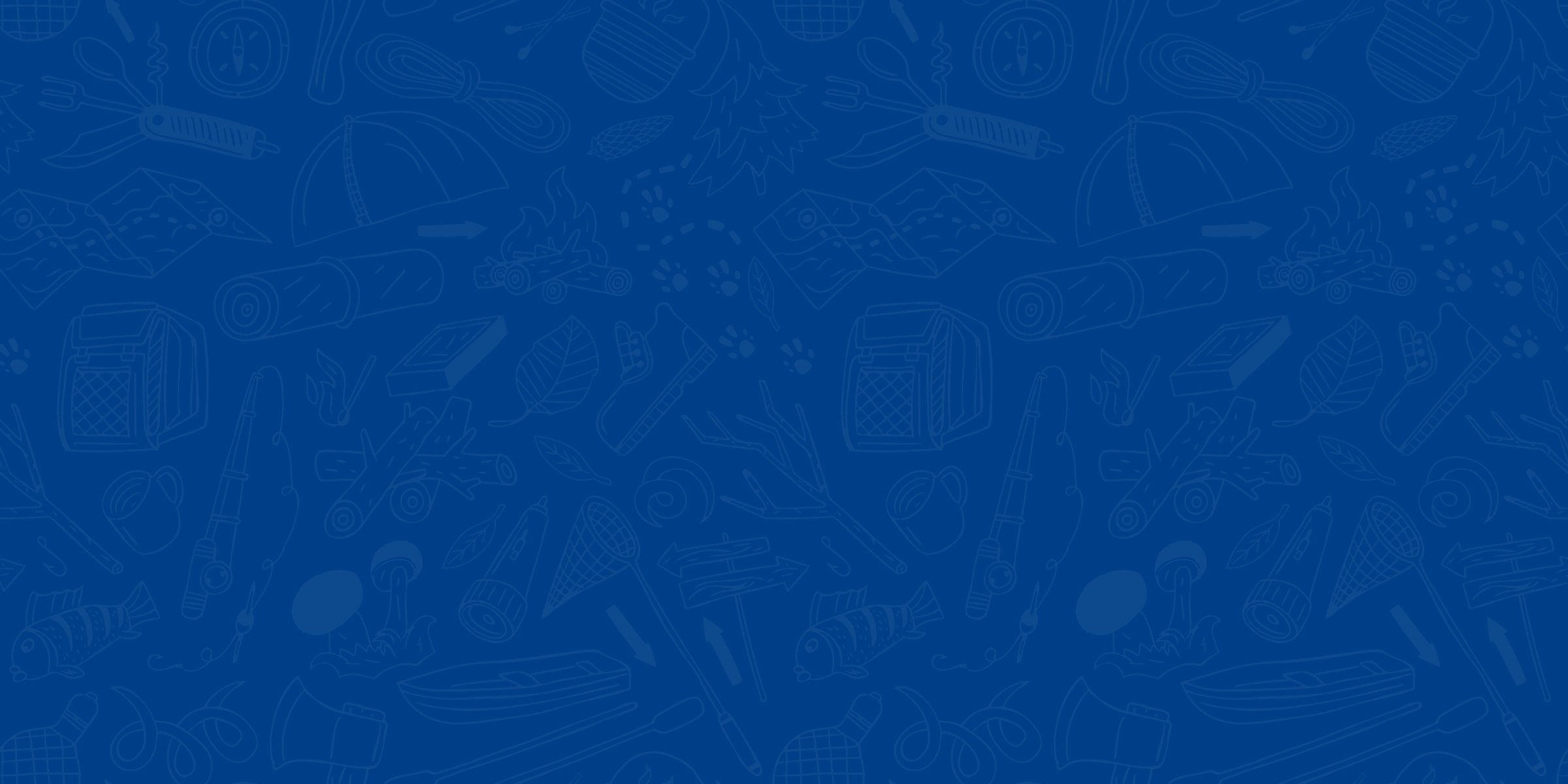 THANK YOU
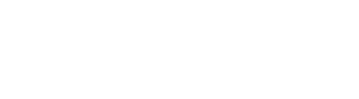 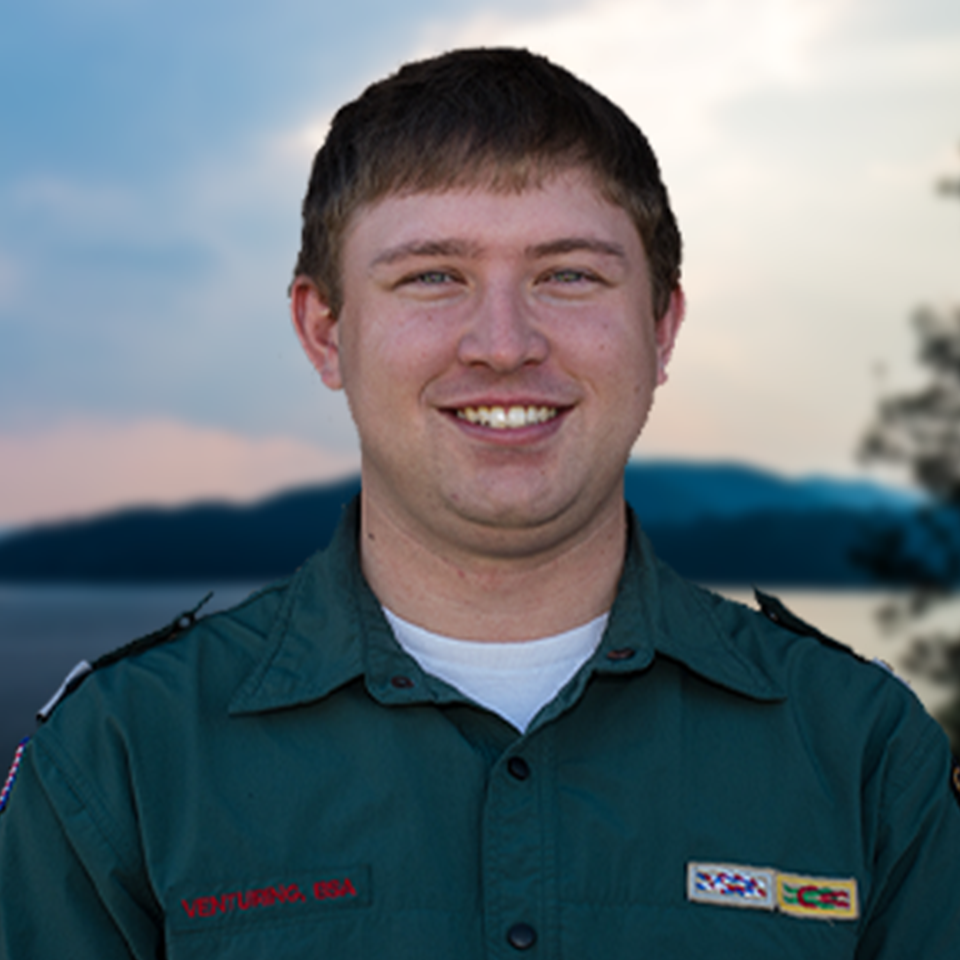 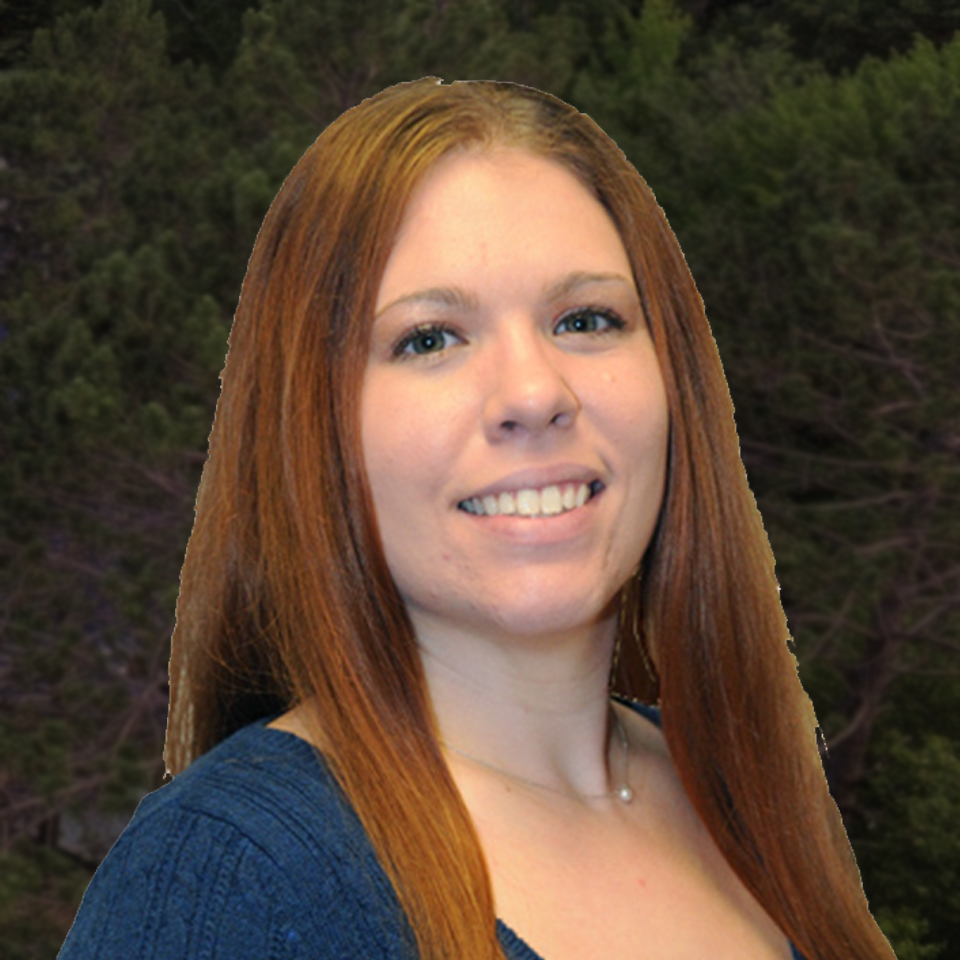 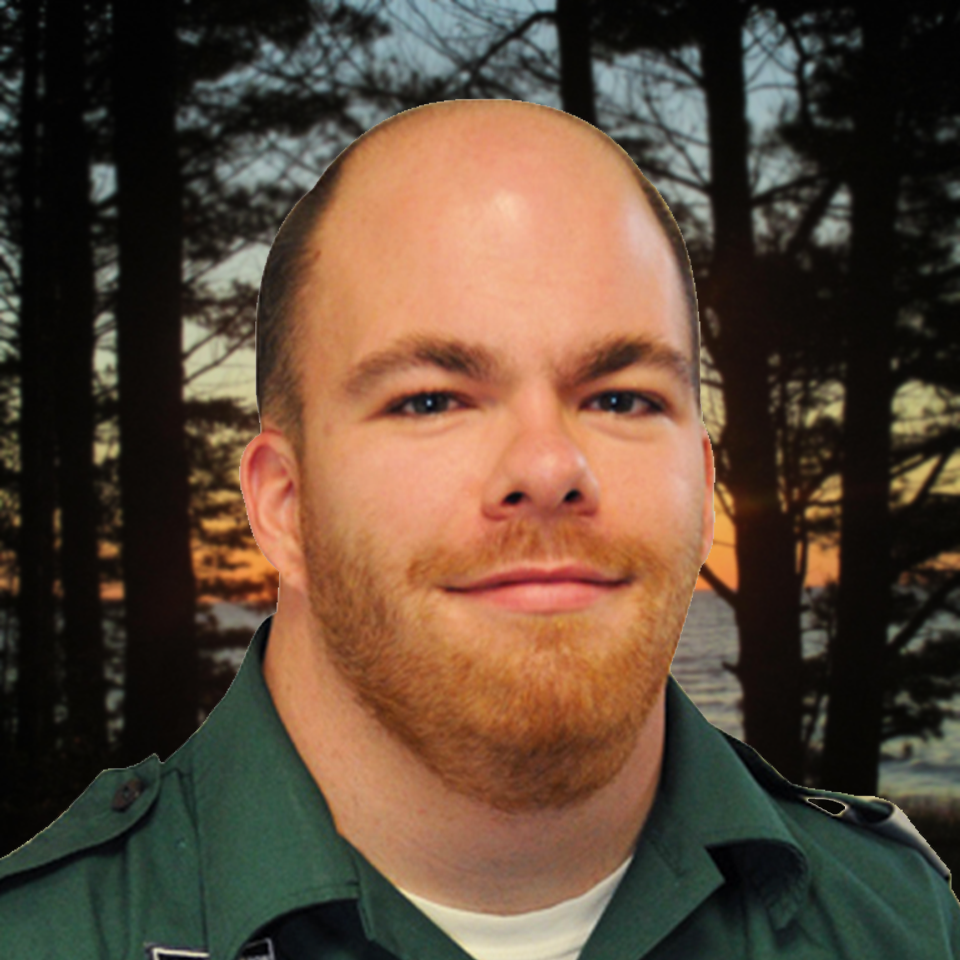 BRYAN COMBSCouncil Experience Manager
Bryan.Combs@Scouting.org
920-734-5705 ext. 137
MIKE ALBERTSCouncil Sr. Experience Manager
Michael.Alberts@Scouting.org
920-734-5705 ext. 116
LAURA DAIGLEExperience Support Representative
Laura.Daigle@Scouting.org
920-734-5705 ext. 142
SEE YOU AT CAMP!
BOY SCOUT WEBINAR | APRIL 25, 2018
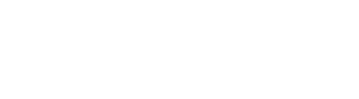